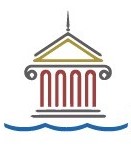 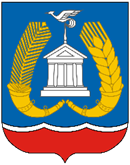 Отчет о работе Общественной палаты Гатчинского муниципального района Ленинградской области в 2023 году
1
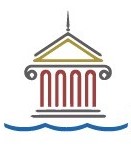 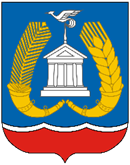 2023 год – второй год работы 
третьего созыва Общественной палаты 
Гатчинского муниципального района
2
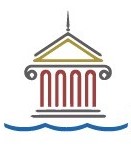 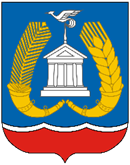 В 2023 году Общественной палатой Гатчинского муниципального района проведено 
четыре заседания Общественной палаты, 
четыре заседания Совета Общественной палаты 
и семнадцать заседаний комиссий по разным значимым вопросам
3
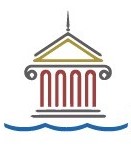 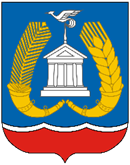 30.03.2023 заседание Общественной палаты
4
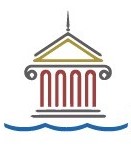 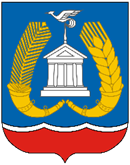 30.06.2023 заседание Общественной палаты
5
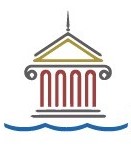 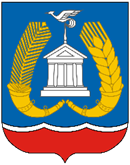 15.11.2023 заседание Общественной палаты
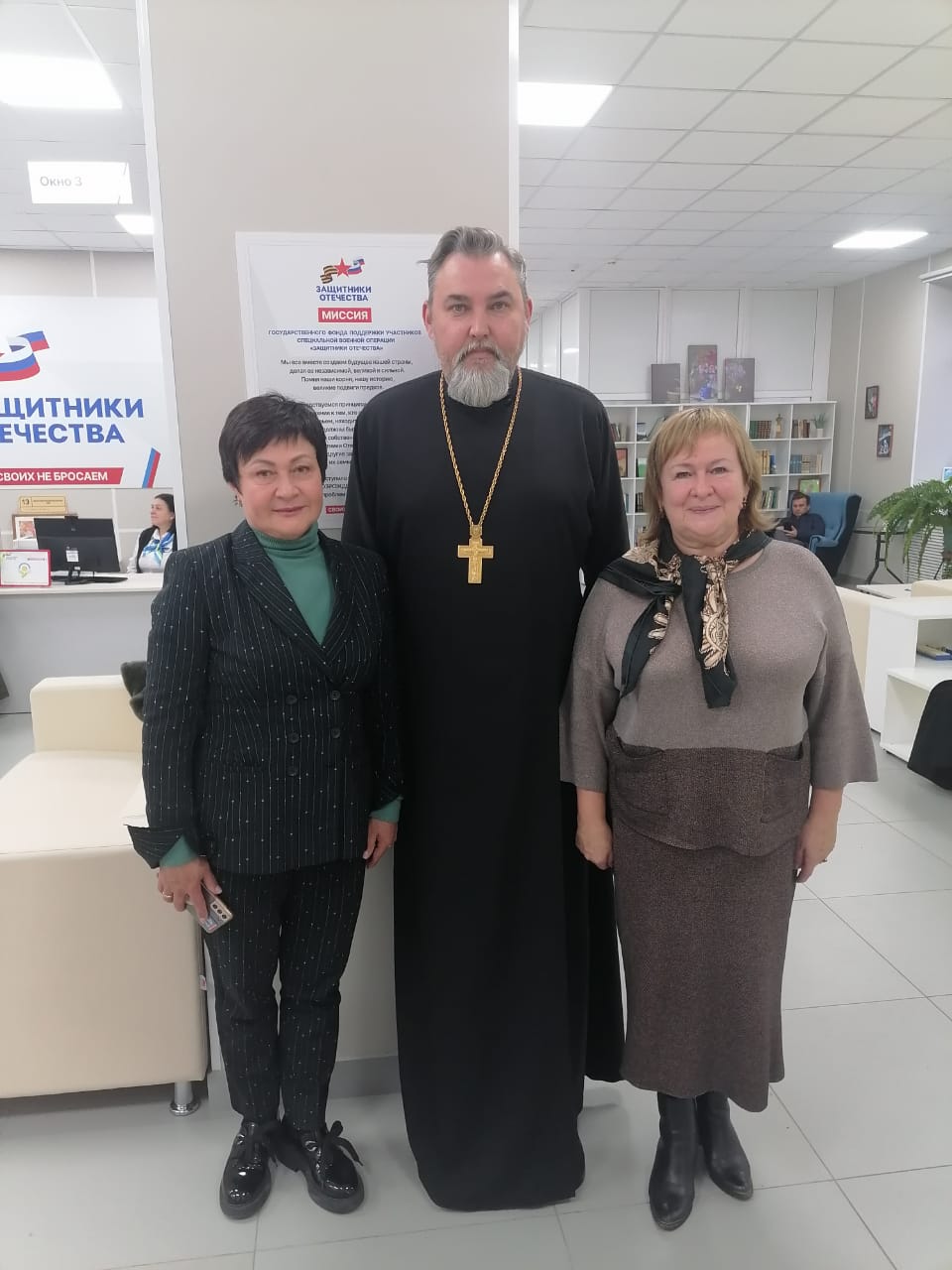 6
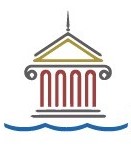 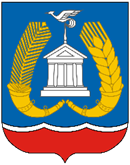 20.12.2023 заседание Общественной палаты
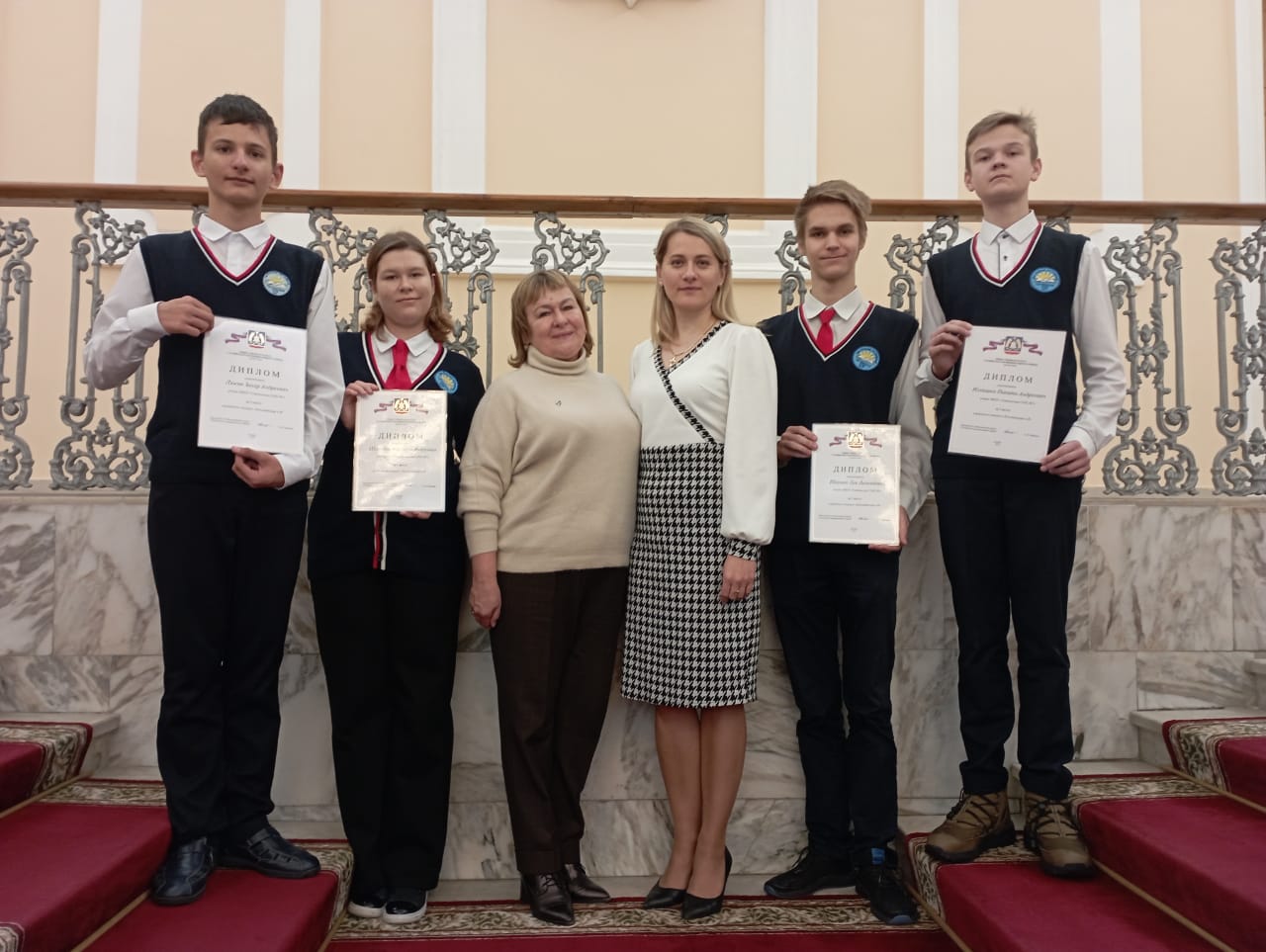 7
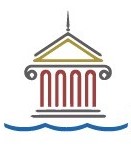 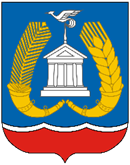 В 2023 году члены Общественной палаты приняли участие в 34 мероприятиях районного и областного уровня
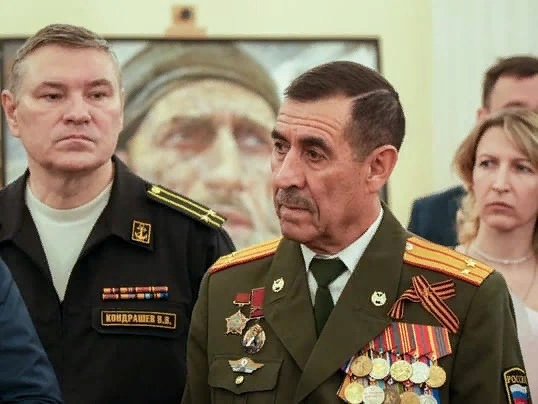 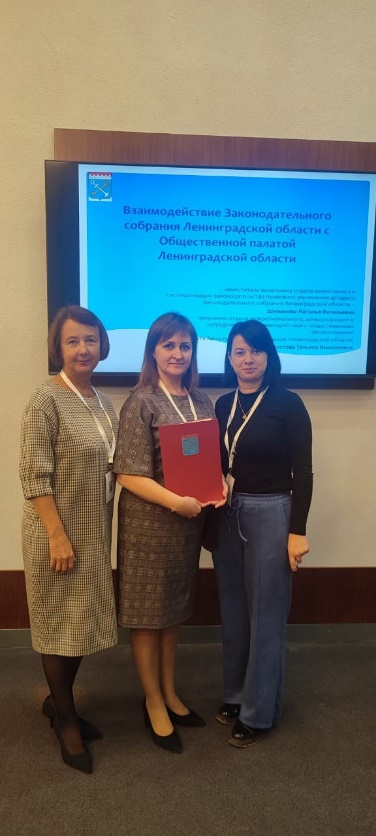 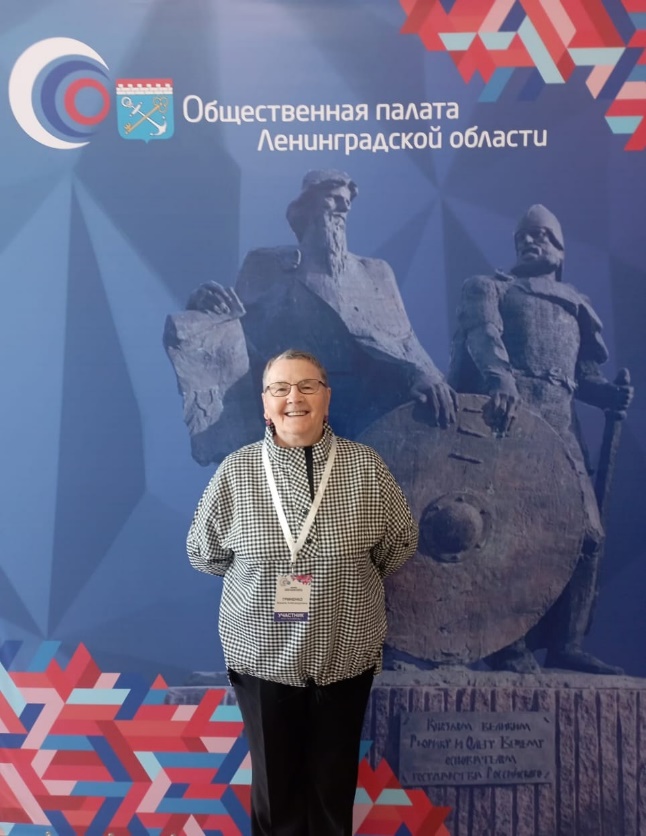 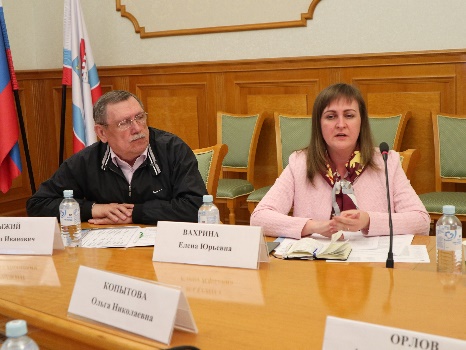 8
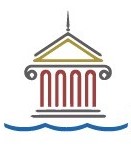 В конце 2023 года начался этап работы по отбору, подготовке и обучению наблюдателей, для участия в состоявшихся в марте 2024 года, выборах Президента Российской Федерации
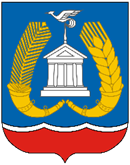 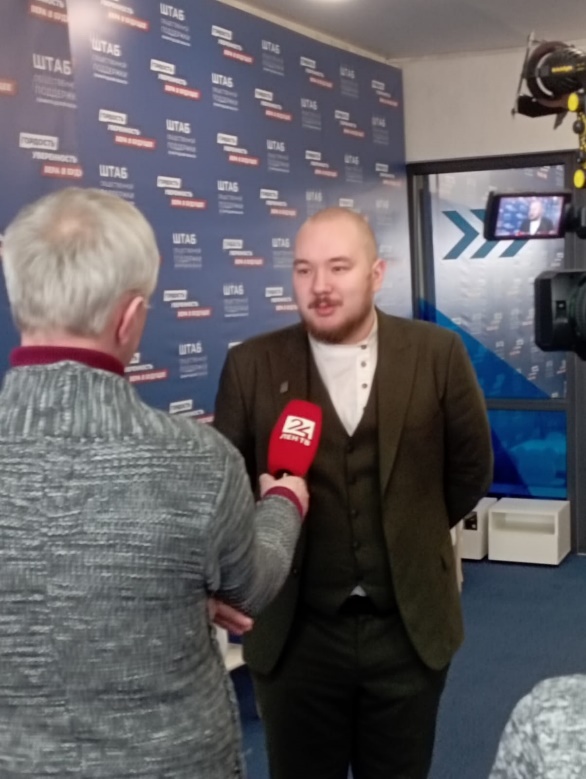 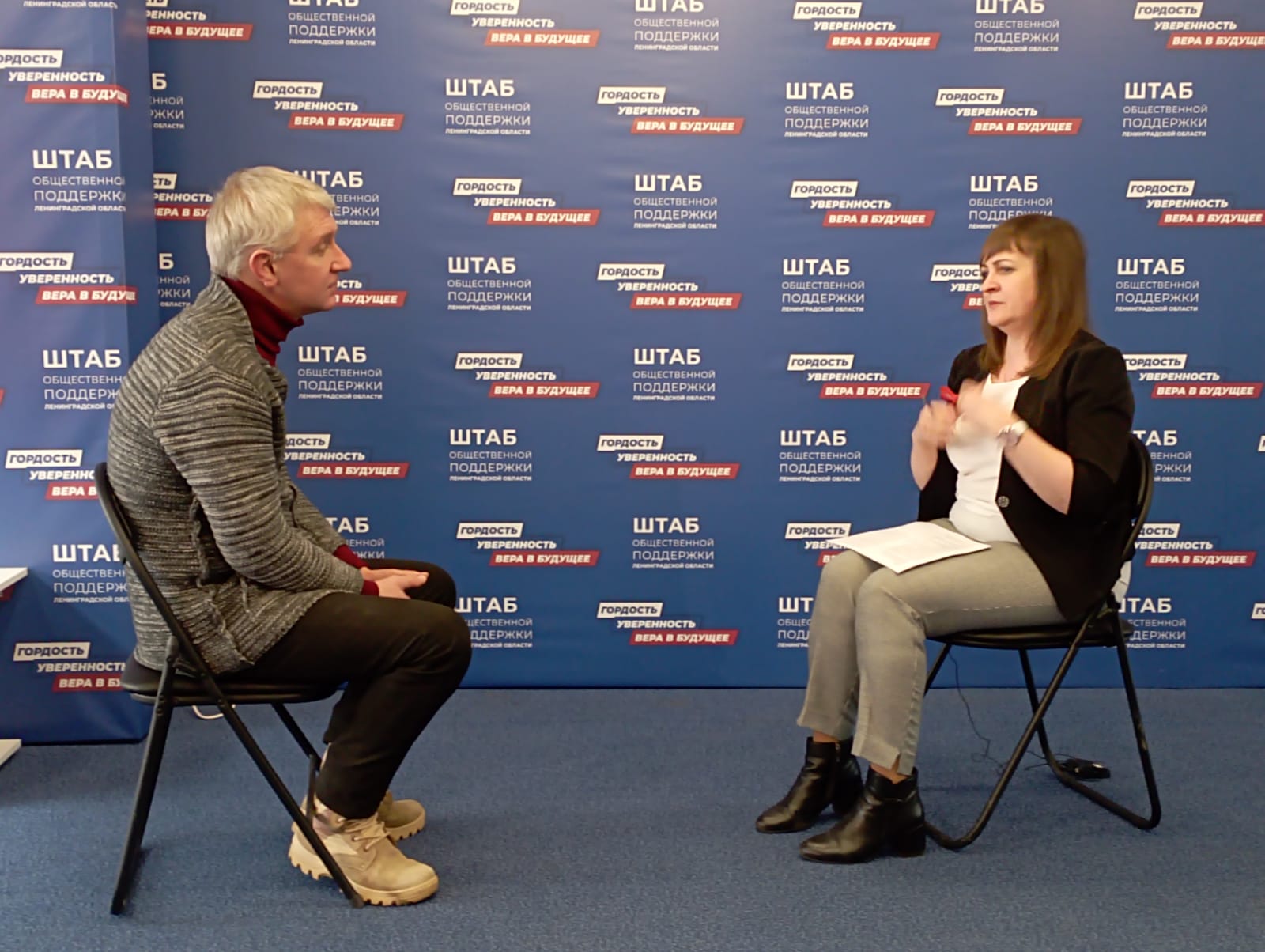 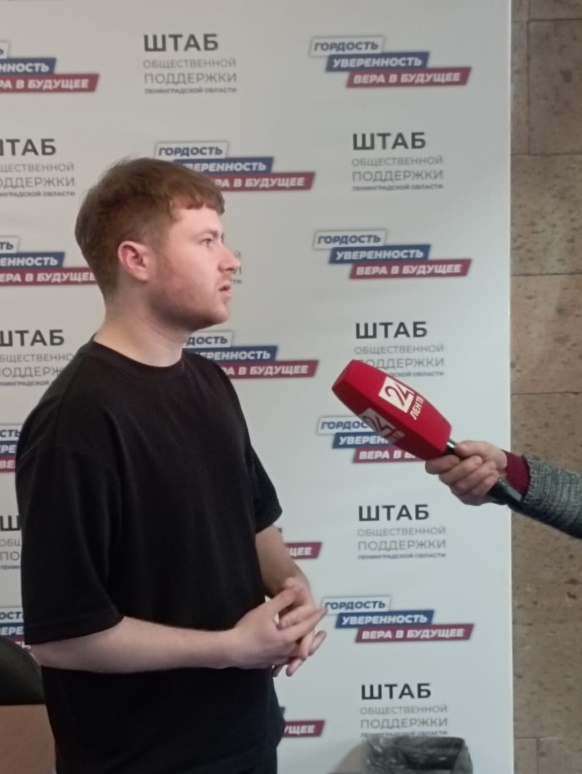 9
Конкурс проектов для детей от 6 до 18 лет «Мой школьный музей – 2023. Педагоги района – наша гордость»
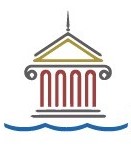 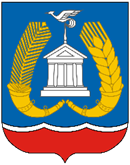 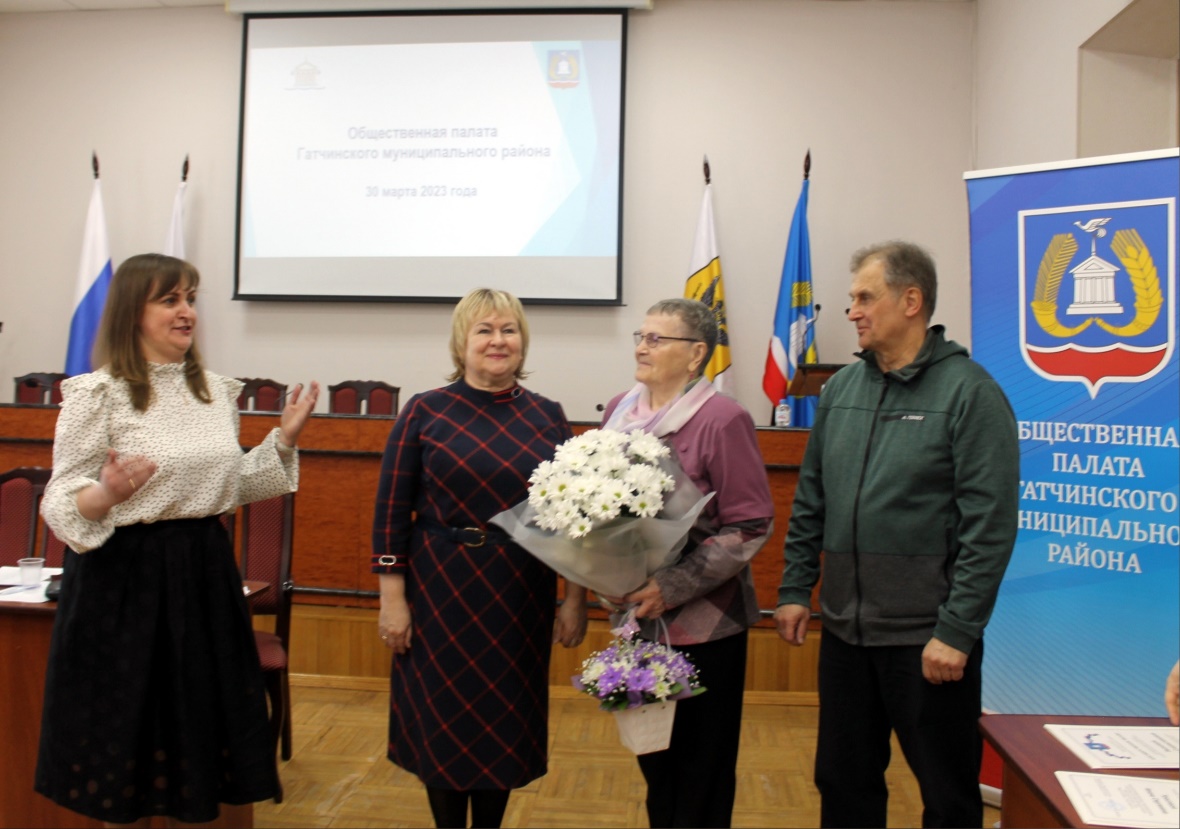 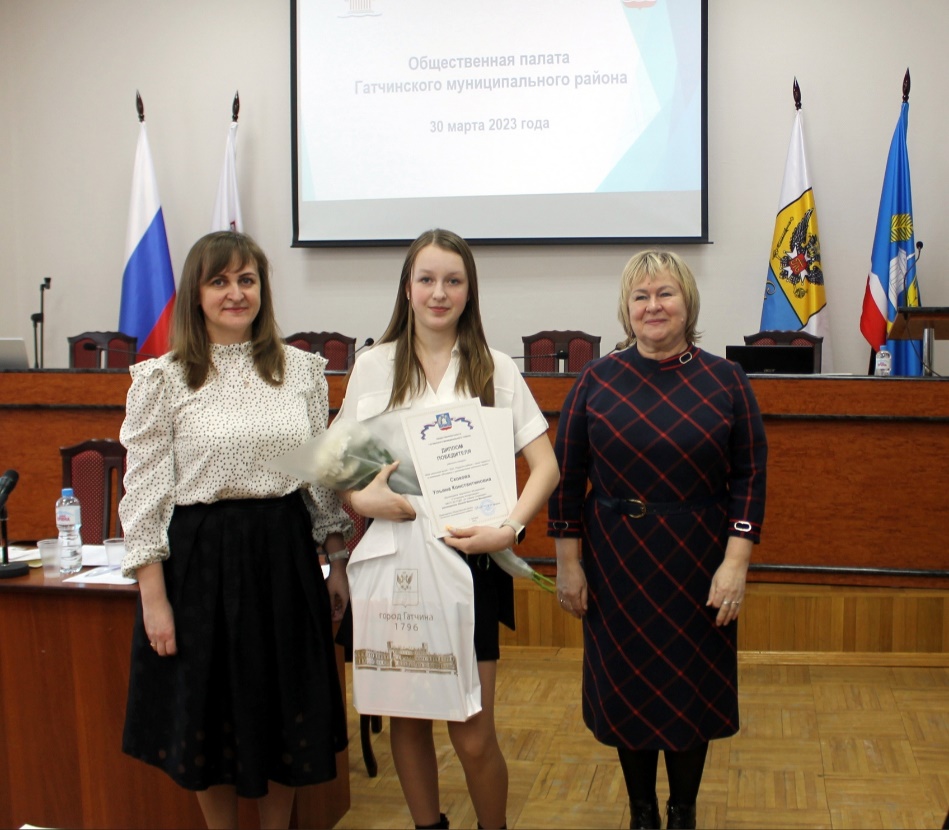 10
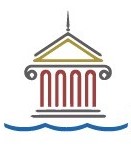 Конкурс творческих видеосюжетов «Конституция и Я»
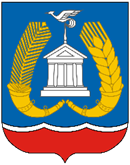 11
Комиссия по вопросам местного самоуправления, развития гражданского общества, межнациональным и межконфессиональным отношениям, взаимодействия с общественными организациями и общественными советами, председатель Королев Игорь Анатольевич
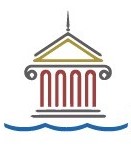 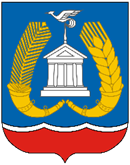 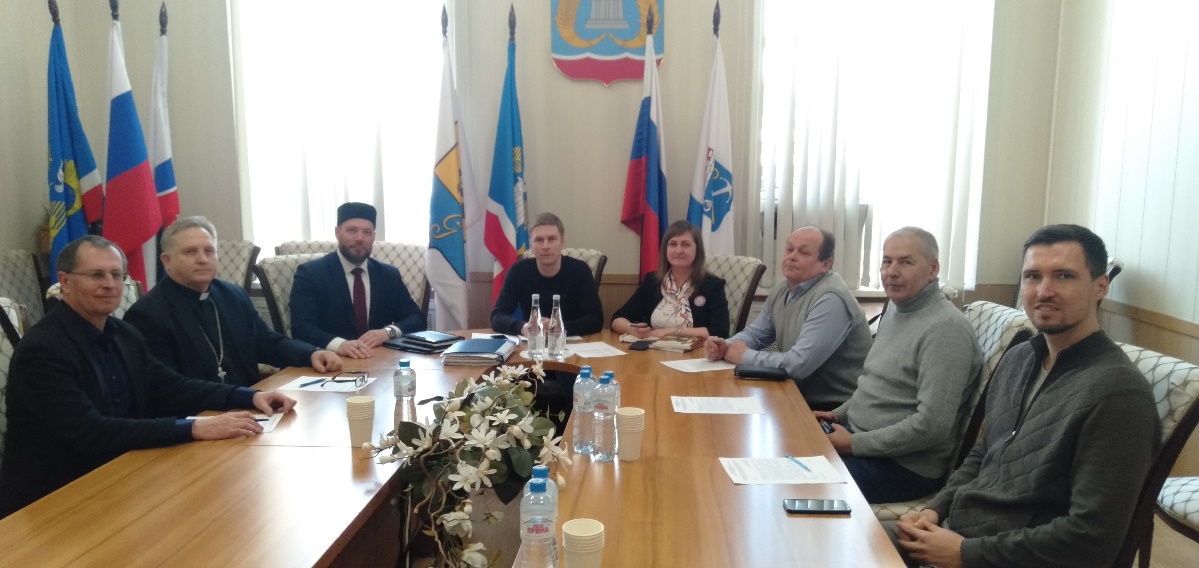 12
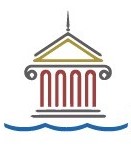 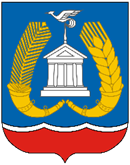 Комиссия по экономическому развитию, вопросам ЖКХ, строительства, транспорта и благоустройства территорий, председатель Федоренко Виктор Игоревич
13
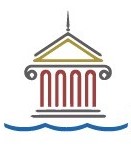 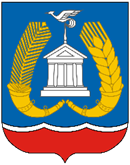 Комиссия по социальной политике, делам ветеранов, патриотическому воспитанию, вопросам культуры, молодежной политики, физической культуры и спорта, 
председатель Чернова Виктория Сергеевна
14
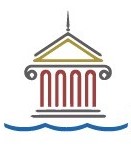 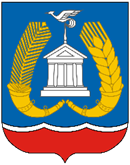 Комиссия по общественному контролю, вопросам общественной безопасности, противодействию коррупции, законодательству и регламенту, взаимодействию с правоохранительными органами и СМИ, председатель Шестак Юлия Олеговна
15
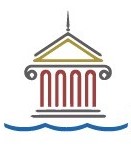 Рабочая группа по проведению общественной экспертизы состояния общественных территорий, благоустроенных в рамках реализации программ формирования современной комфортной городской среды в 2021, 2022 и 2023 годах в Гатчинском муниципальном районе
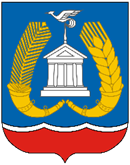 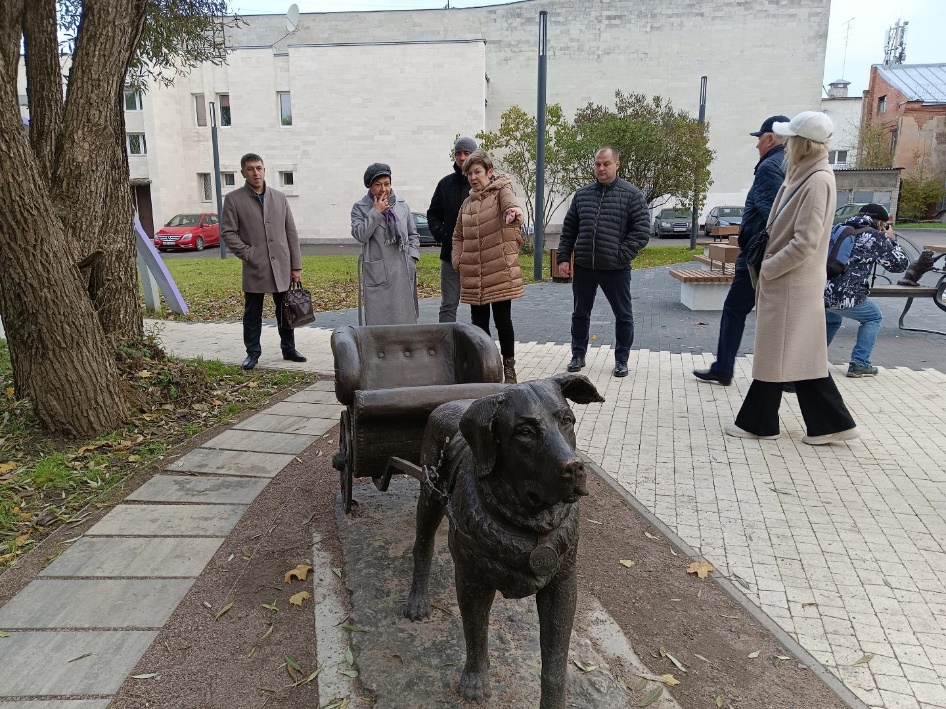 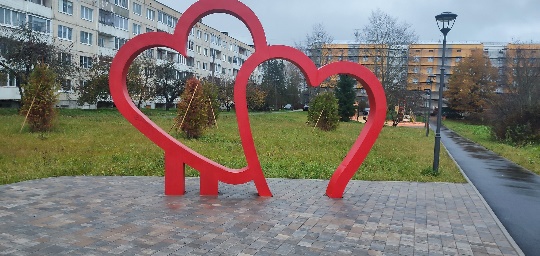 16
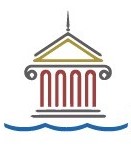 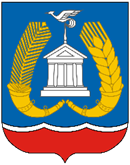 24.06.2023 участие в мероприятии «Летний праздник ингерманландских финнов «Юханнус»
17
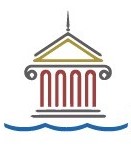 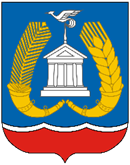 30.06.2023 посетили Международный реставрационный центр в Рождествено
18
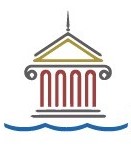 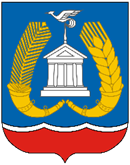 11.08.2023 Участие в районном мероприятии «Подворье»
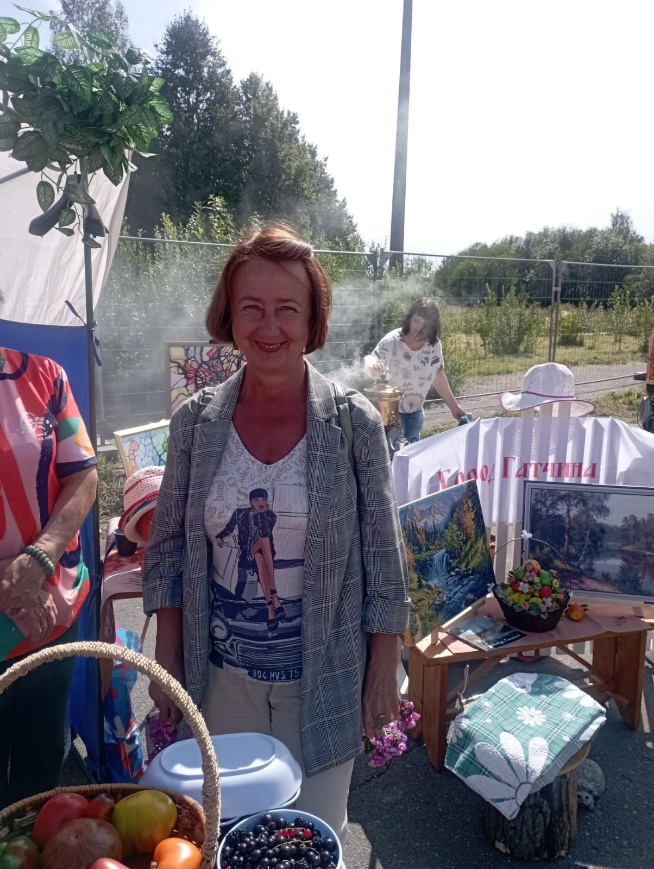 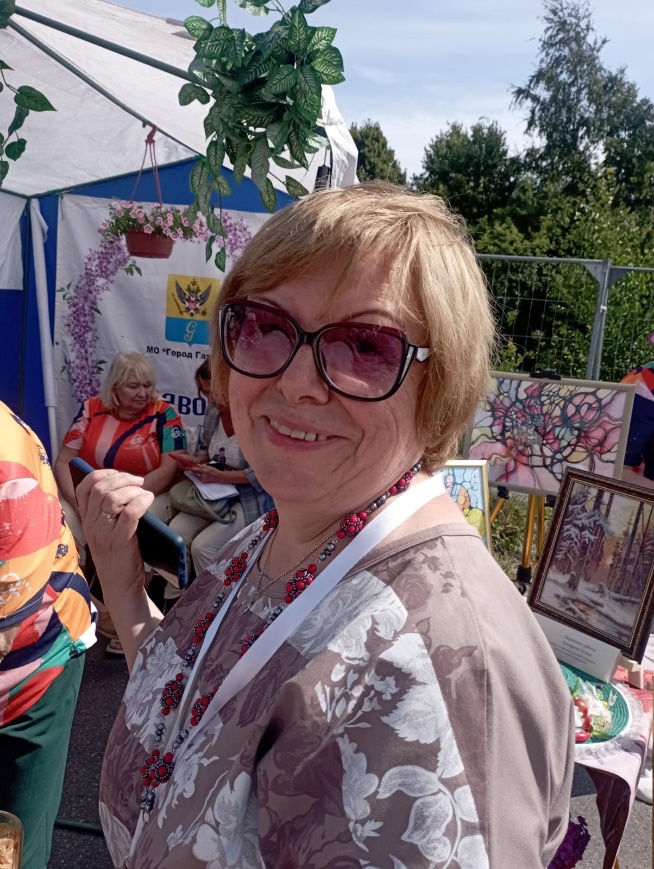 19
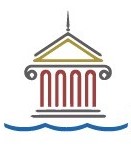 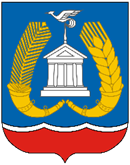 08.09.2023 участие в районном мероприятии «Фестиваль народных игр и национальных видов спорта»
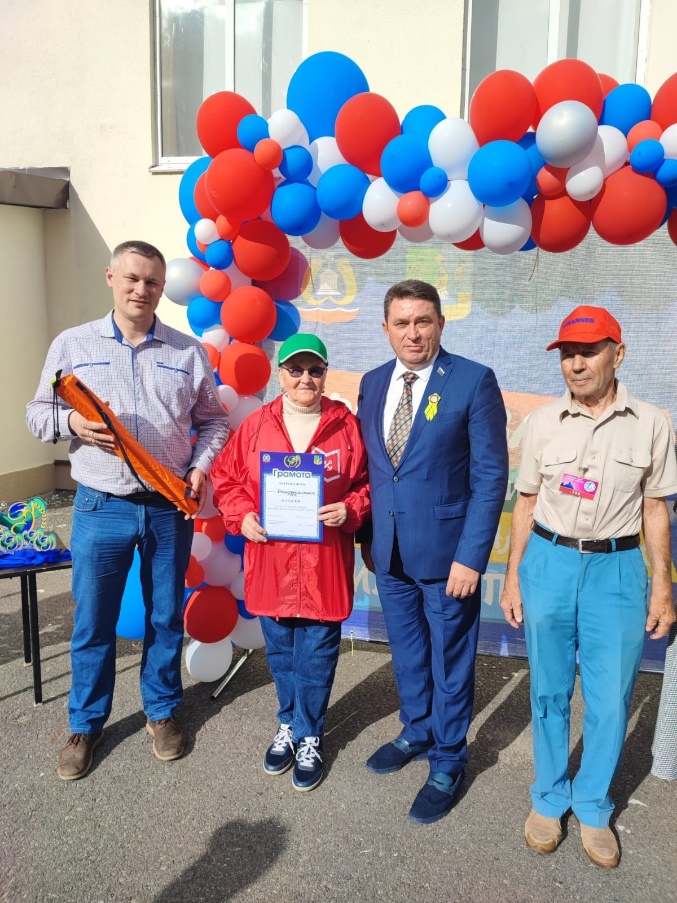 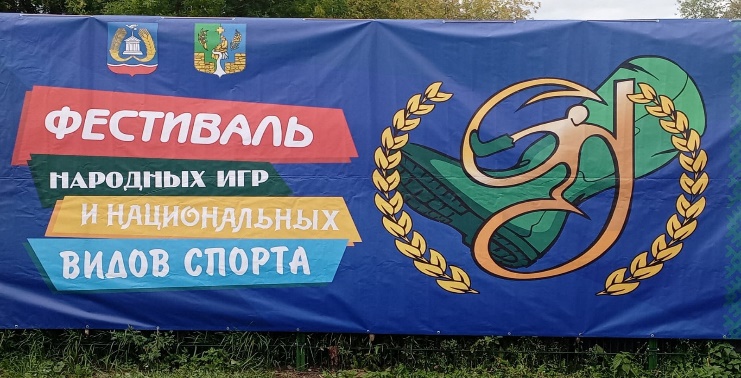 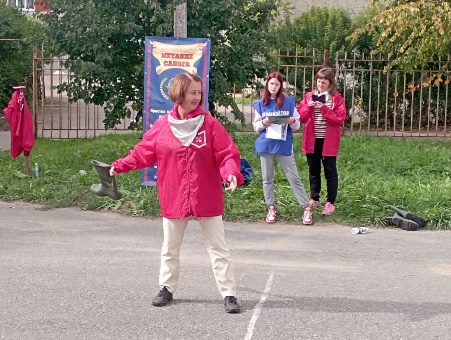 20
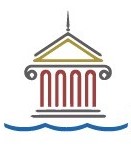 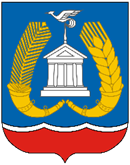 18-19.10.2023 Участие в форуме Общественных палат Ленинградской области
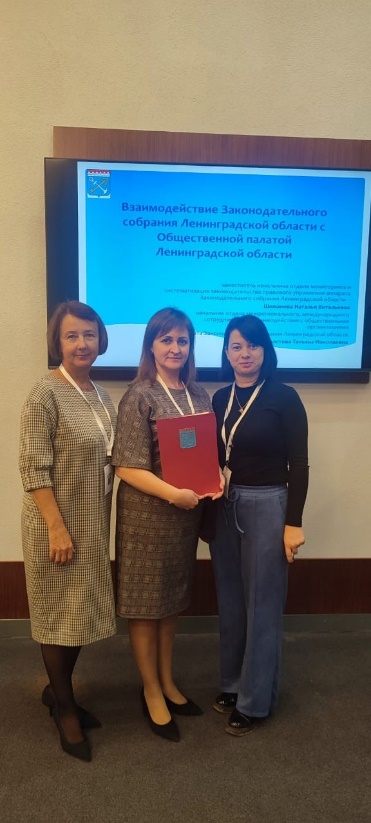 21
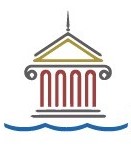 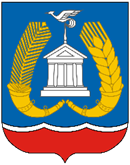 09 декабря 2023 года состоялась просветительская экскурсия «Предрождественская Центральная и Юго-Западная Ингерманландия», посвященная грядущему 35-летию организации «Инкери Сеура»
22
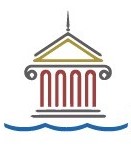 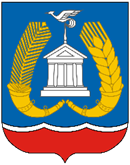 Общественная палата оказала информационную поддержку нашему Гатчинскому музею военной авиации
23
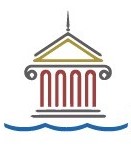 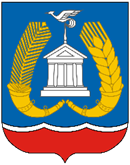 26.12.2023 участие в благотворительной акции «Гатчинская елка желаний»
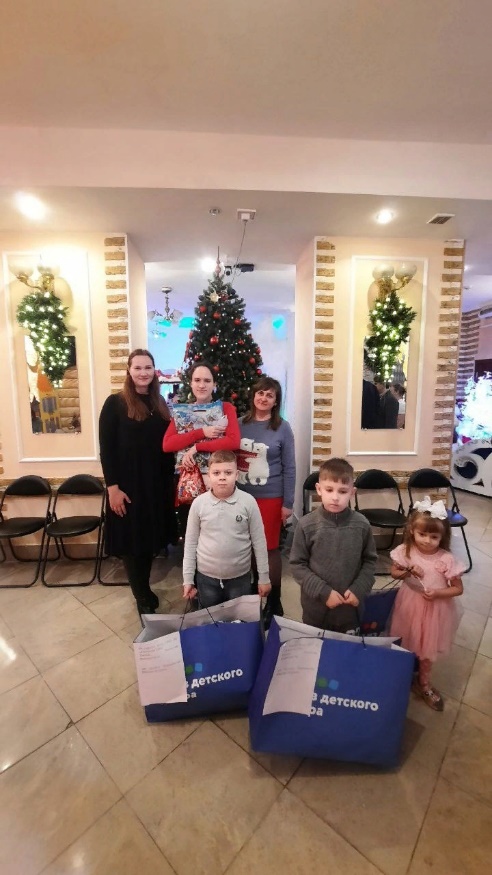 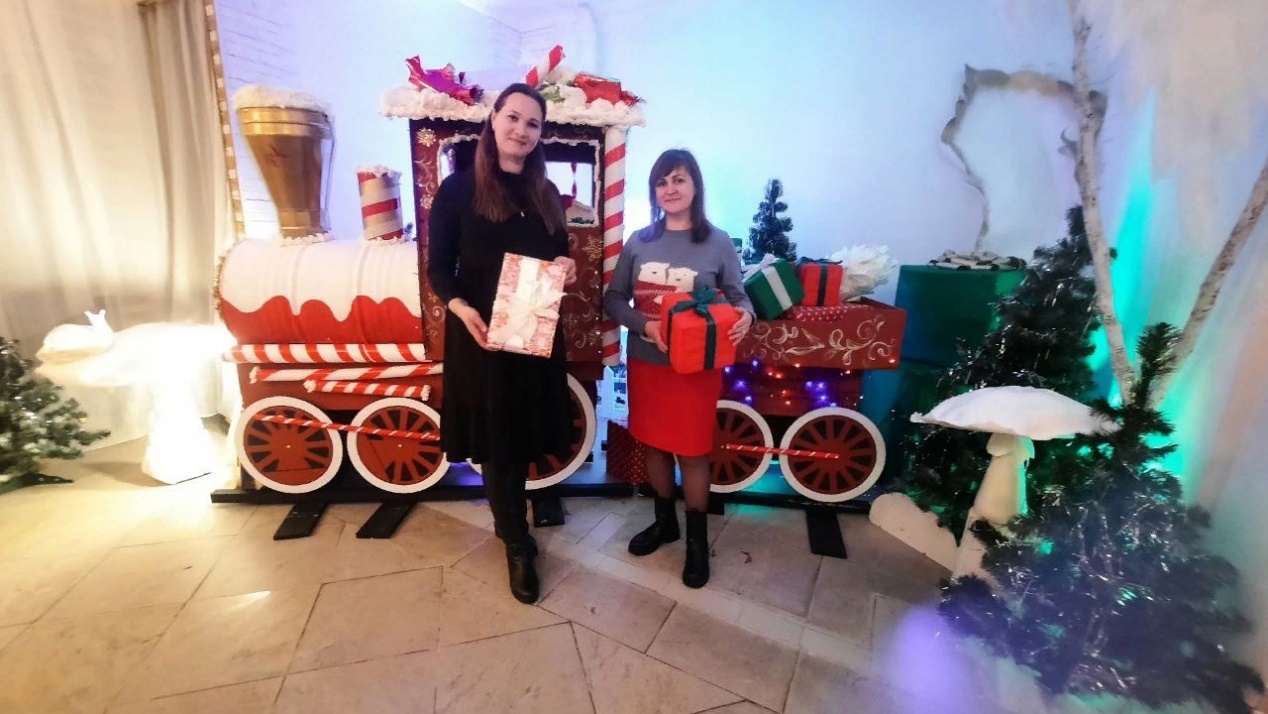 24
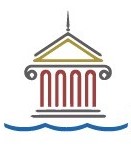 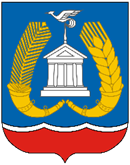 Благодарю за внимание!
25